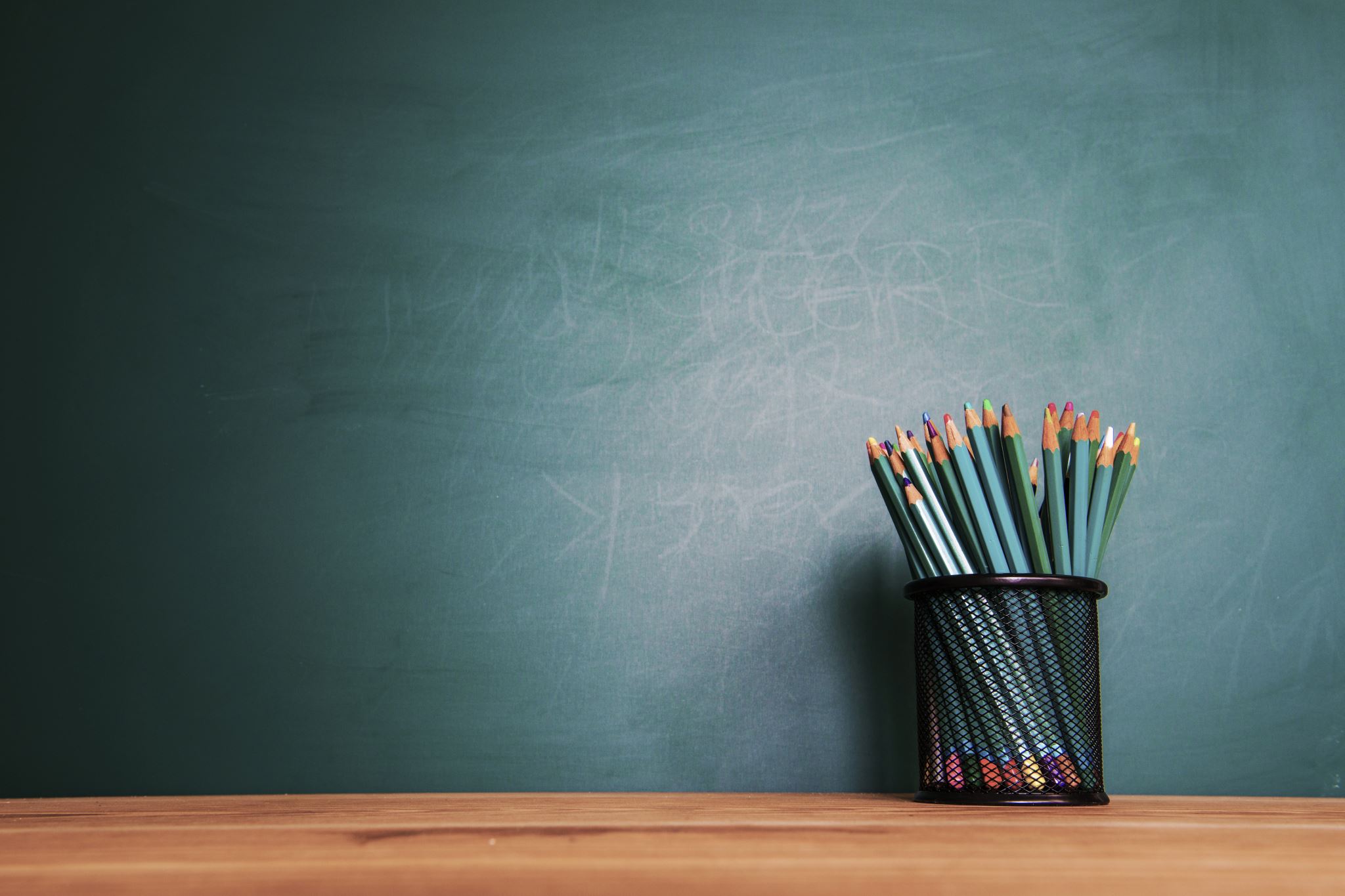 Matemáticas 1ºESO
INSTRUCCIONES PARA REALIZAR TU ESPACIO DE ACTIVIDADES
Las actividades 1,2 y 3 son obligatorias.
Podrás ir al repostaje para descansar.
Tendrás un premio si llegas a la meta.
ANA BELÉN ROMERO